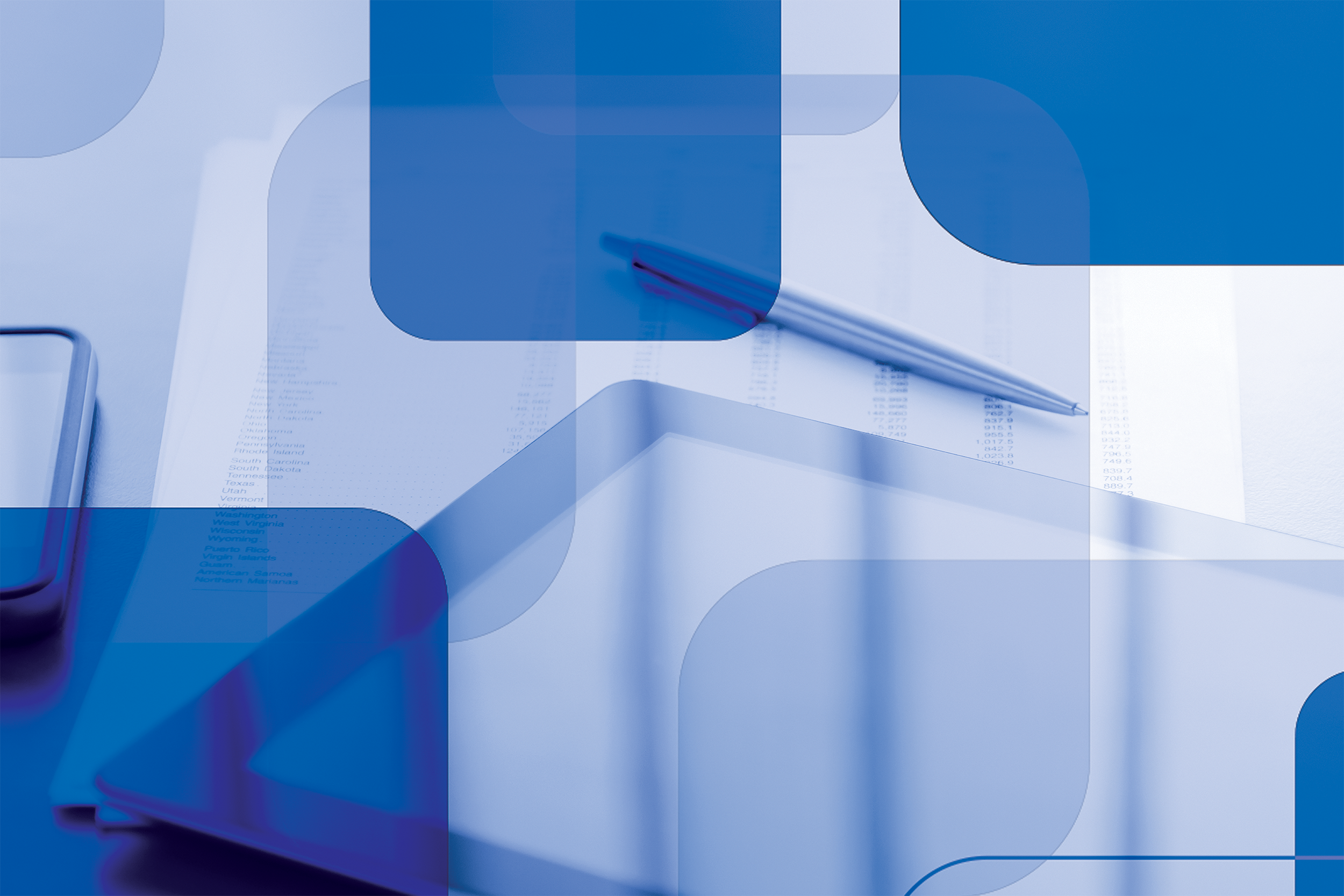 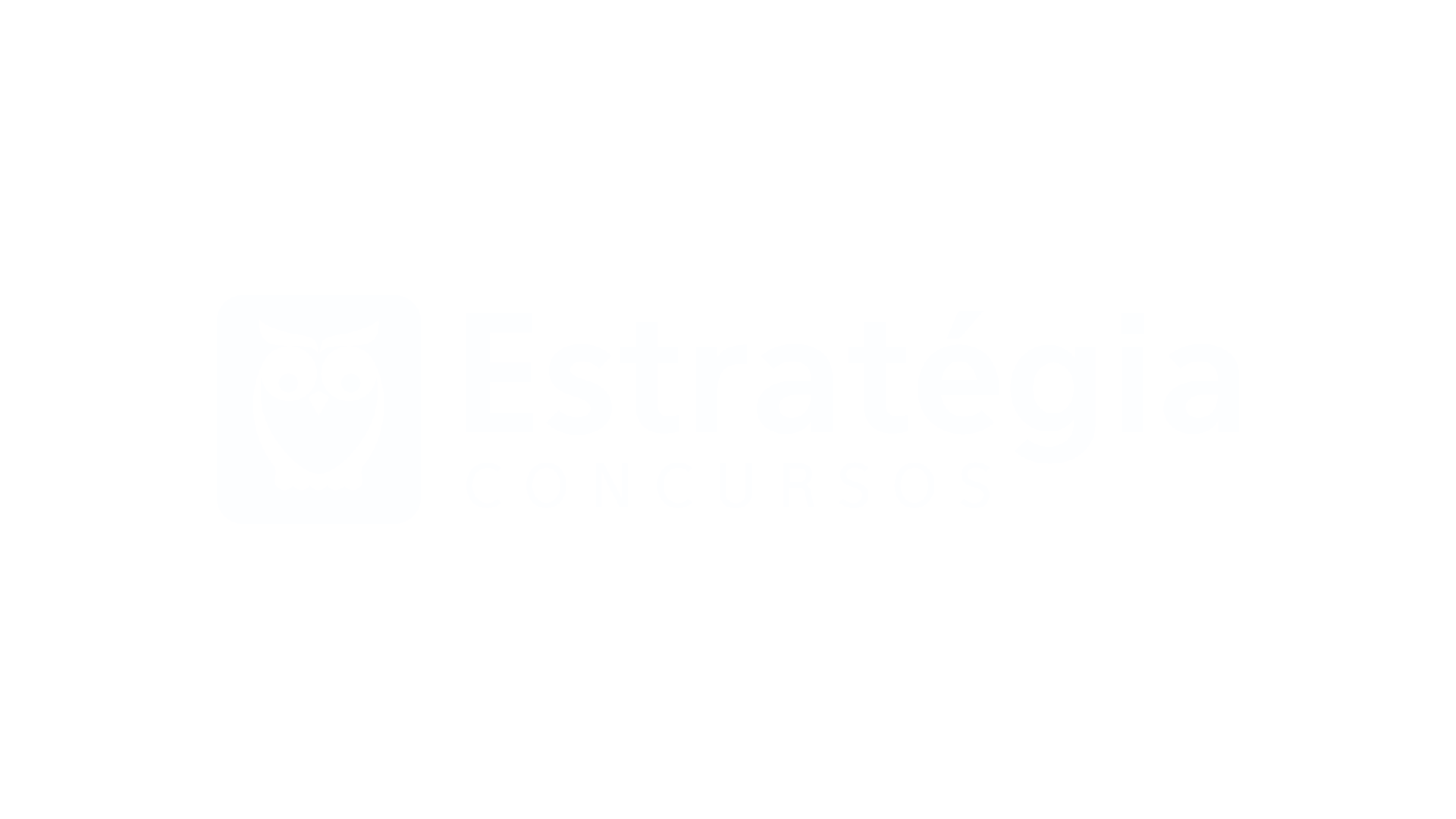 Abin - espanhol
Missão gratuita: intensivão abin

Prof. Adinoél sebastião
Prova abin-2008 – agente de inteligêncIa
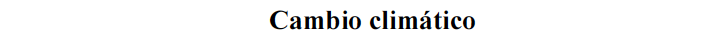 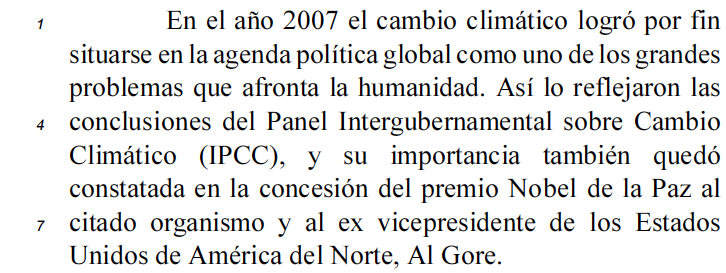 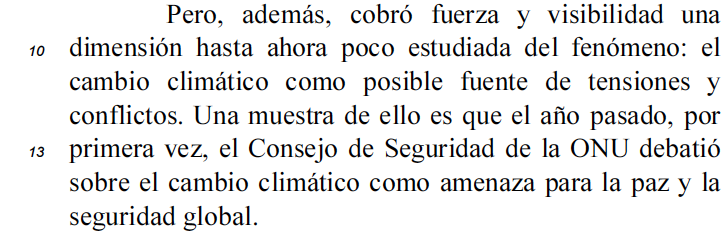 ABIN - ESPANHOL
Prof. Adinoél Sebastião
Prova abin-2008 – agente de inteligêncIa
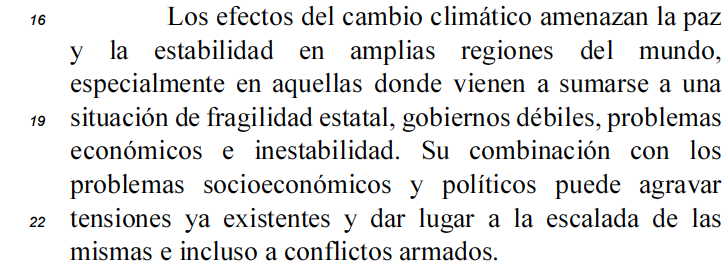 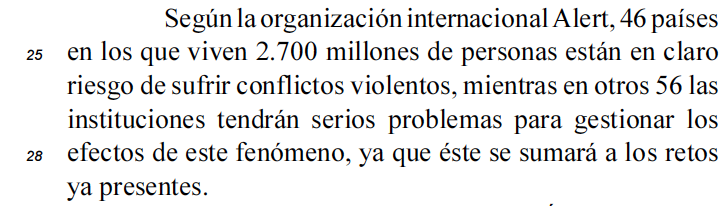 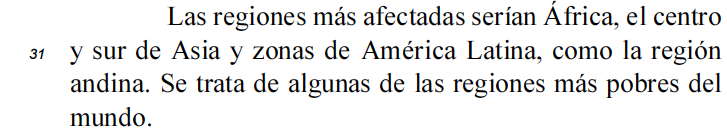 ABIN - ESPANHOL
Prof. Adinoél Sebastião
Prova abin-2008 – agente de inteligêncIa
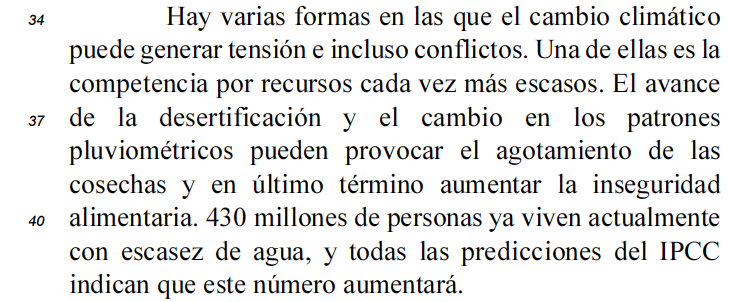 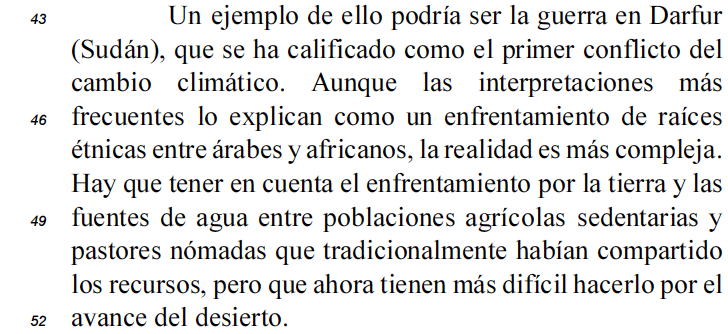 ABIN - ESPANHOL
Prof. Adinoél Sebastião
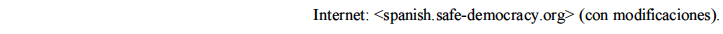 Prova abin-2008 – agente de inteligêncIa
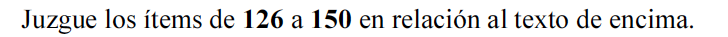 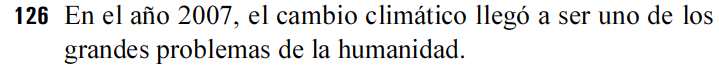 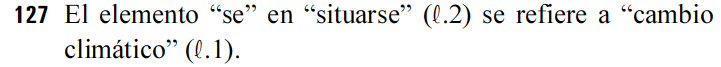 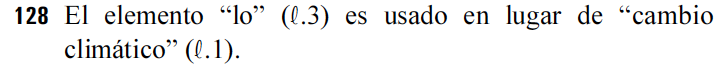 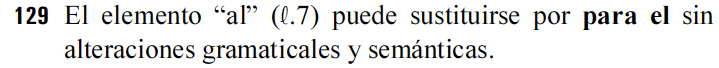 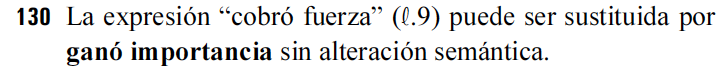 ABIN - ESPANHOL
Prof. Adinoél Sebastião
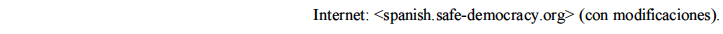 Prova abin-2008 – agente de inteligêncIa
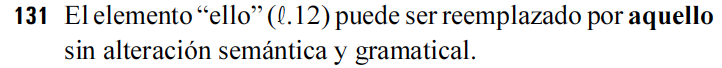 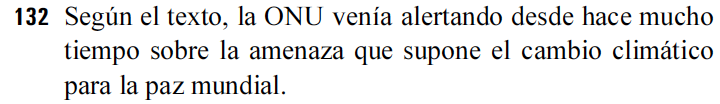 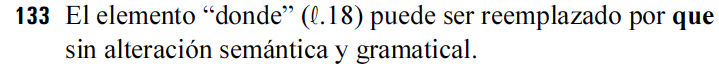 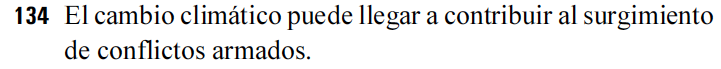 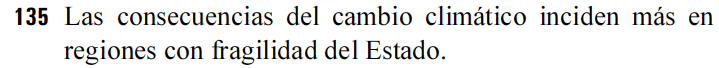 ABIN - ESPANHOL
Prof. Adinoél Sebastião
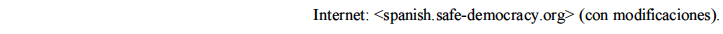 Prova abin-2008 – agente de inteligêncIa
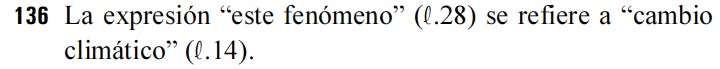 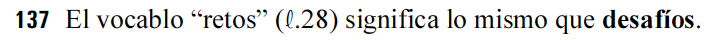 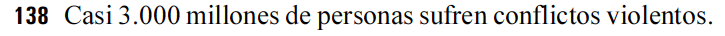 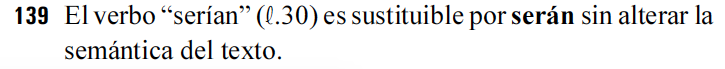 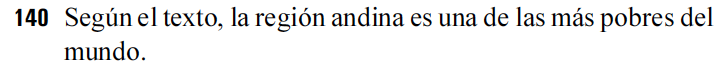 ABIN - ESPANHOL
Prof. Adinoél Sebastião
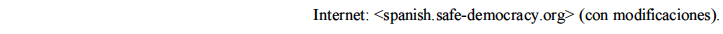 Prova abin-2008 – agente de inteligêncIa
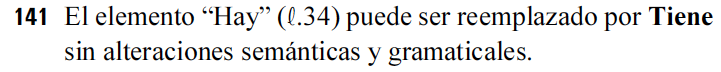 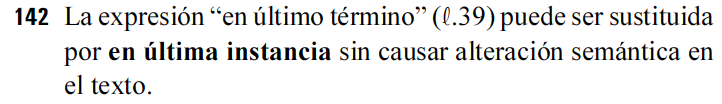 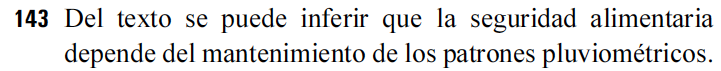 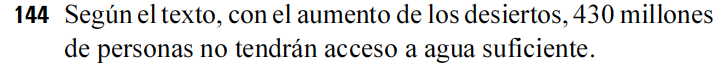 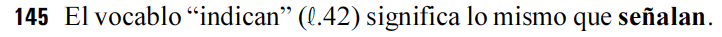 ABIN - ESPANHOL
Prof. Adinoél Sebastião
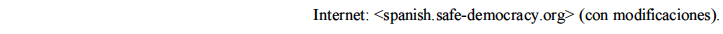 Prova abin-2008 – agente de inteligêncIa
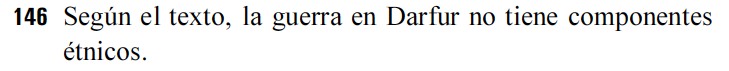 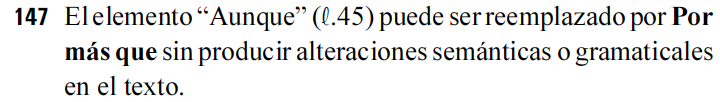 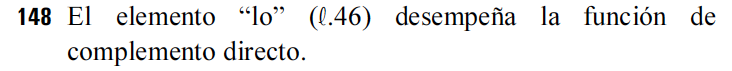 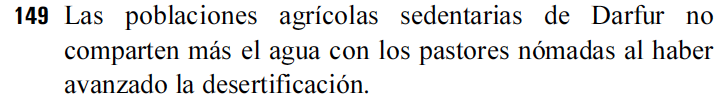 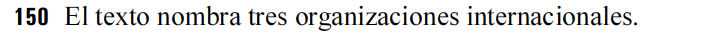 ABIN - ESPANHOL
Prof. Adinoél Sebastião
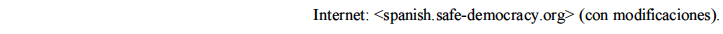 Prova abin-2008 – agente de inteligêncIa
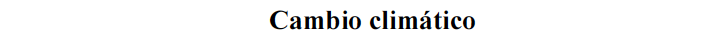 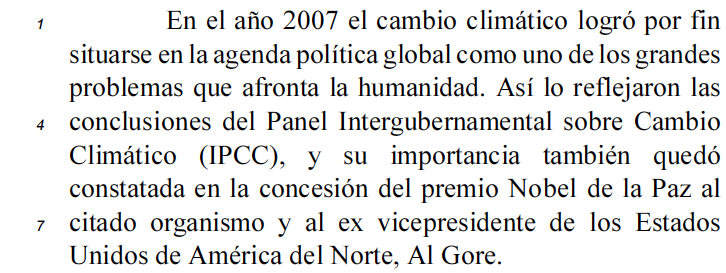 ABIN - ESPANHOL
Prof. Adinoél Sebastião
Prova abin-2008 – agente de inteligêncIa
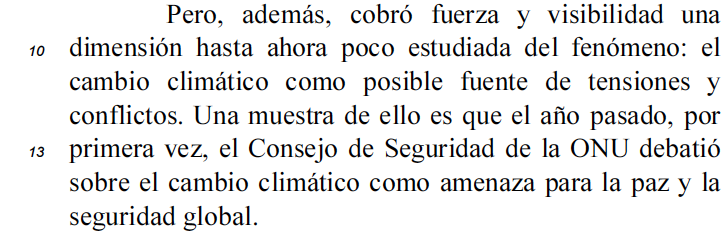 ABIN - ESPANHOL
Prof. Adinoél Sebastião
Prova abin-2008 – agente de inteligêncIa
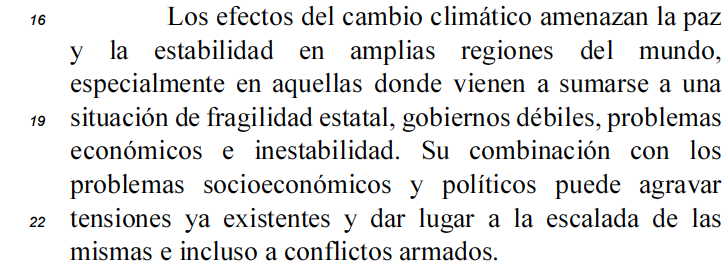 ABIN - ESPANHOL
Prof. Adinoél Sebastião
Prova abin-2008 – agente de inteligêncIa
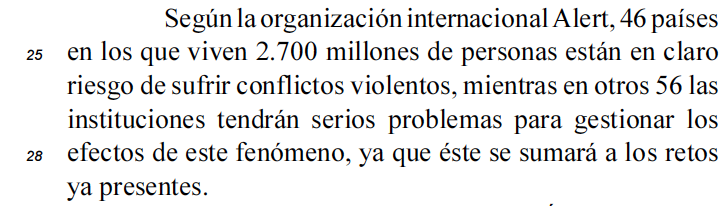 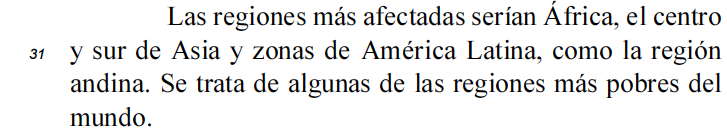 ABIN - ESPANHOL
Prof. Adinoél Sebastião
Prova abin-2008 – agente de inteligêncIa
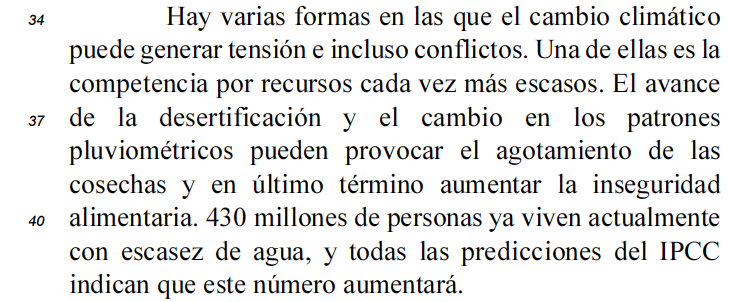 ABIN - ESPANHOL
Prof. Adinoél Sebastião
Prova abin-2008 – agente de inteligêncIa
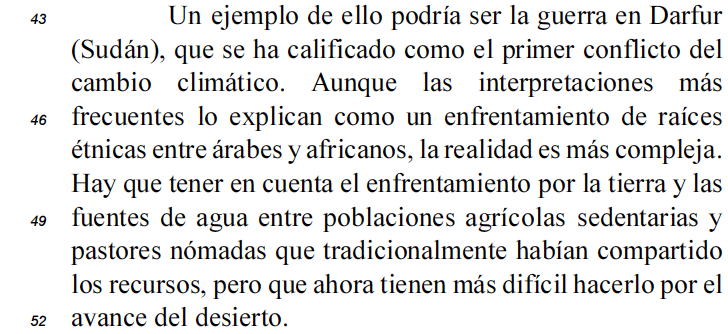 ABIN - ESPANHOL
Prof. Adinoél Sebastião
ABIN - ESPANHOL
Prof. Adinoél Sebastião
ABIN - ESPANHOL
Prof. Adinoél Sebastião
ABIN - ESPANHOL
Prof. Adinoél Sebastião
ABIN - ESPANHOL
Prof. Adinoél Sebastião
ABIN - ESPANHOL
Prof. Adinoél Sebastião
ABIN - ESPANHOL
Prof. Adinoél Sebastião
ABIN - ESPANHOL
Prof. Adinoél Sebastião
ABIN - ESPANHOL
Prof. Adinoél Sebastião
ABIN - ESPANHOL
Prof. Adinoél Sebastião
ABIN - ESPANHOL
Prof. Adinoél Sebastião
ABIN - ESPANHOL
Prof. Adinoél Sebastião
ABIN - ESPANHOL
Prof. Adinoél Sebastião
ABIN - ESPANHOL
Prof. Adinoél Sebastião
ABIN - ESPANHOL
Prof. Adinoél Sebastião
ABIN - ESPANHOL
Prof. Adinoél Sebastião
ABIN - ESPANHOL
Prof. Adinoél Sebastião
ABIN - ESPANHOL
Prof. Adinoél Sebastião
ABIN - ESPANHOL
Prof. Adinoél Sebastião
ABIN - ESPANHOL
Prof. Adinoél Sebastião
ABIN - ESPANHOL
Prof. Adinoél Sebastião
ABIN - ESPANHOL
Prof. Adinoél Sebastião
Prova abin-2008 – agente de inteligêncIa
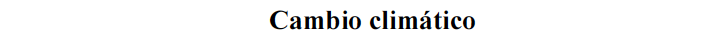 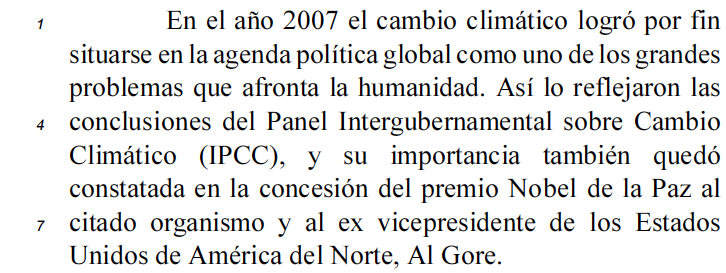 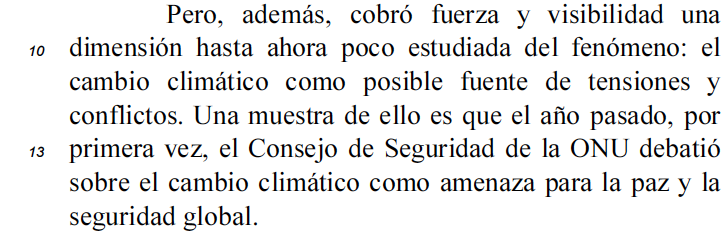 ABIN - ESPANHOL
Prof. Adinoél Sebastião
Prova abin-2008 – agente de inteligêncIa
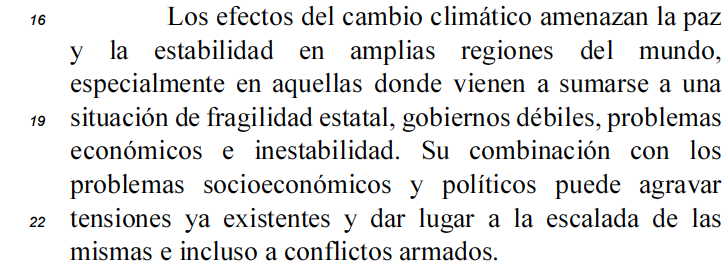 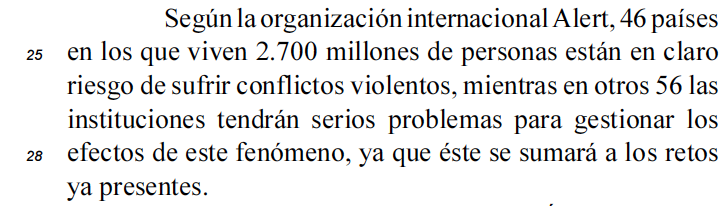 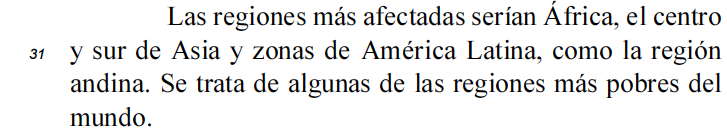 ABIN - ESPANHOL
Prof. Adinoél Sebastião
Prova abin-2008 – agente de inteligêncIa
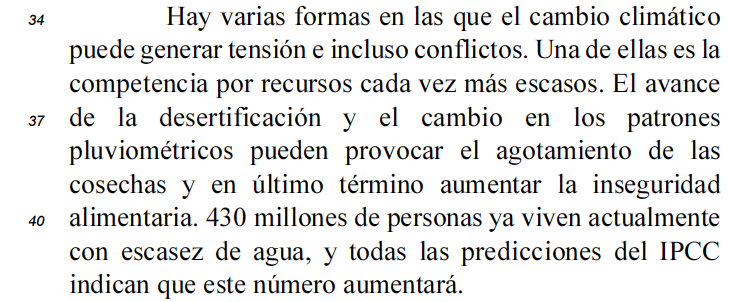 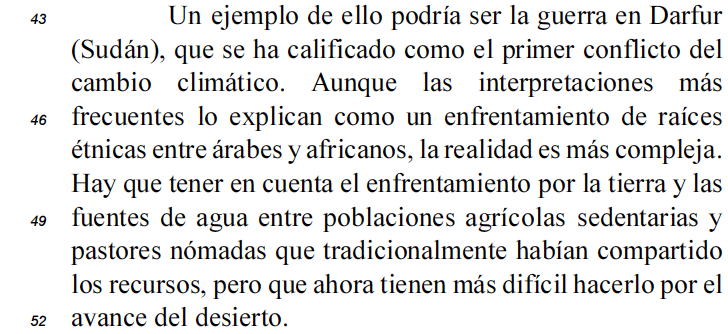 ABIN - ESPANHOL
Prof. Adinoél Sebastião
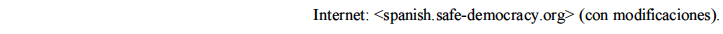 Prova abin-2008 – agente de inteligêncIa
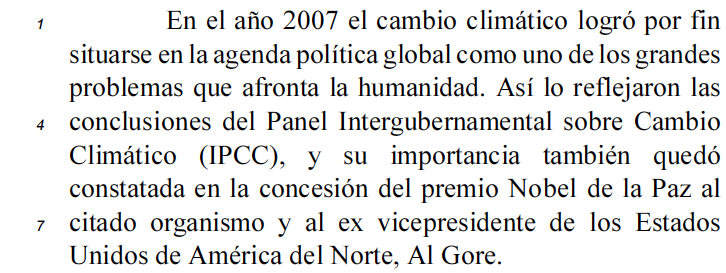 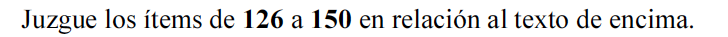 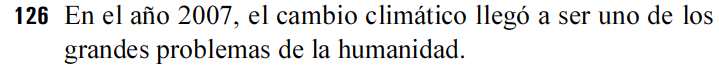 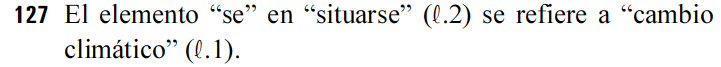 ABIN - ESPANHOL
Prof. Adinoél Sebastião
Prova abin-2008 – agente de inteligêncIa
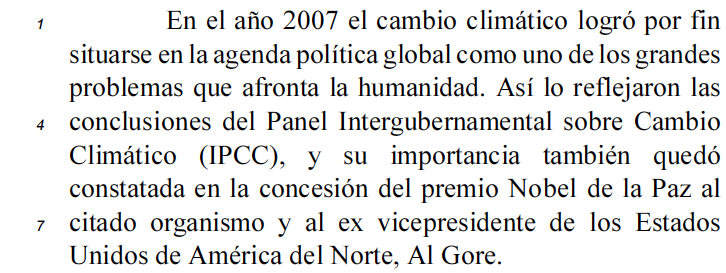 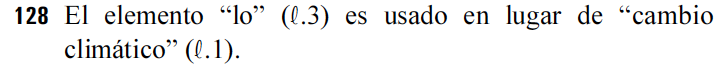 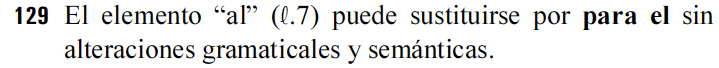 ABIN - ESPANHOL
Prof. Adinoél Sebastião
Prova abin-2008 – agente de inteligêncIa
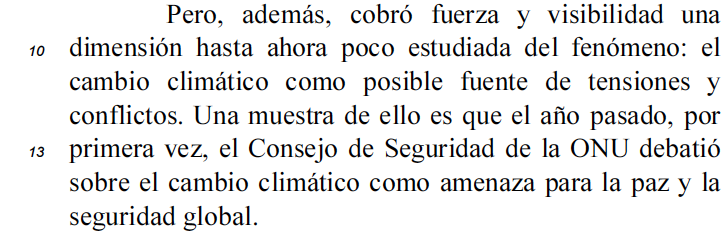 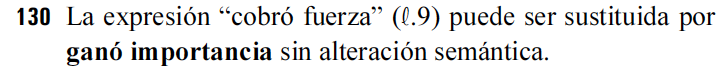 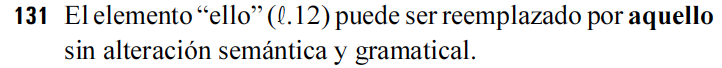 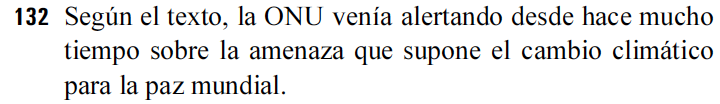 ABIN - ESPANHOL
Prof. Adinoél Sebastião
Prova abin-2008 – agente de inteligêncIa
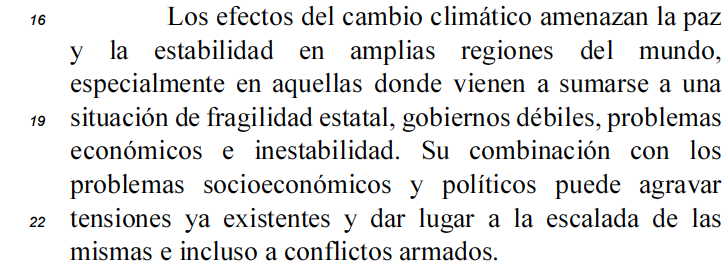 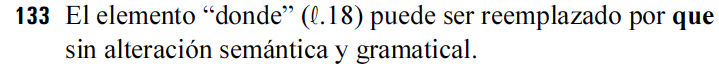 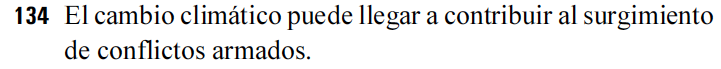 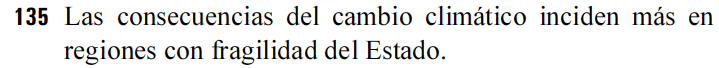 ABIN - ESPANHOL
Prof. Adinoél Sebastião
Prova abin-2008 – agente de inteligêncIa
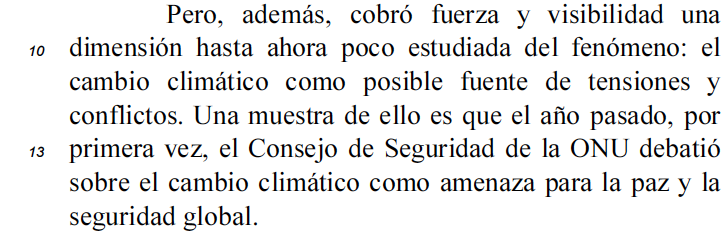 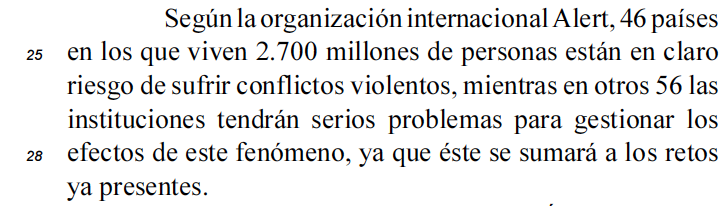 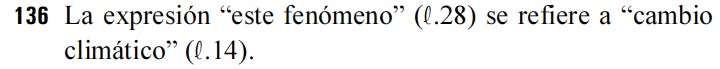 ABIN - ESPANHOL
Prof. Adinoél Sebastião
Prova abin-2008 – agente de inteligêncIa
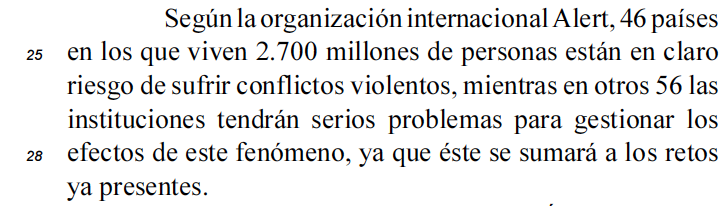 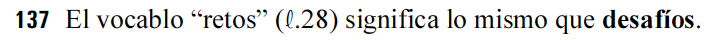 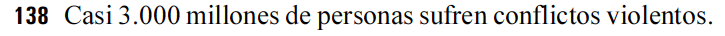 ABIN - ESPANHOL
Prof. Adinoél Sebastião
Prova abin-2008 – agente de inteligêncIa
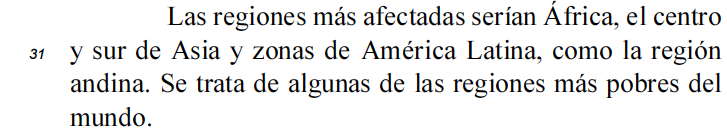 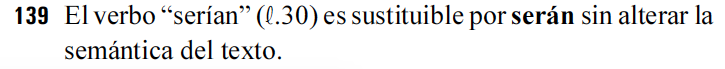 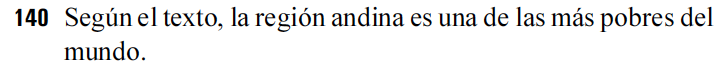 ABIN - ESPANHOL
Prof. Adinoél Sebastião
Prova abin-2008 – agente de inteligêncIa
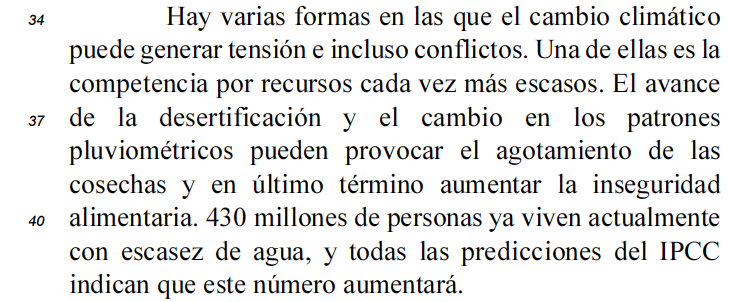 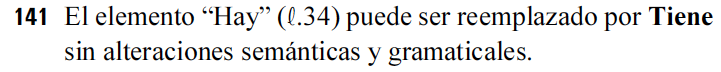 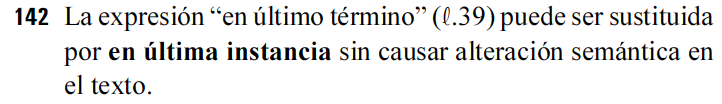 ABIN - ESPANHOL
Prof. Adinoél Sebastião
Prova abin-2008 – agente de inteligêncIa
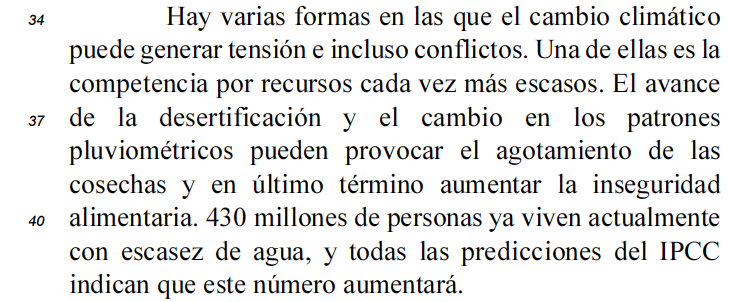 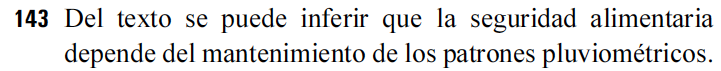 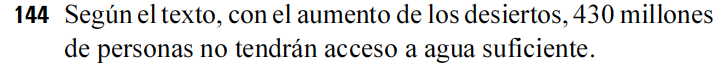 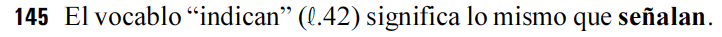 ABIN - ESPANHOL
Prof. Adinoél Sebastião
Prova abin-2008 – agente de inteligêncIa
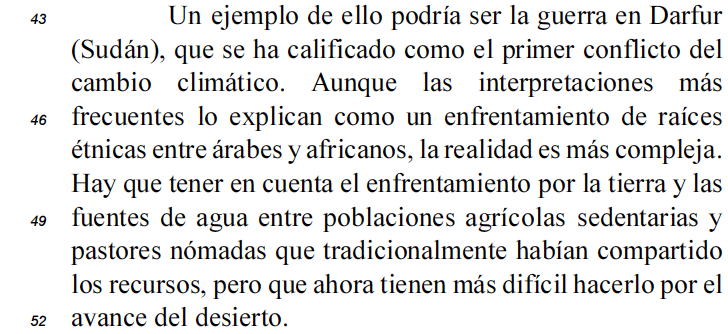 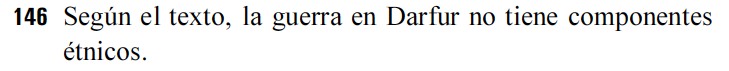 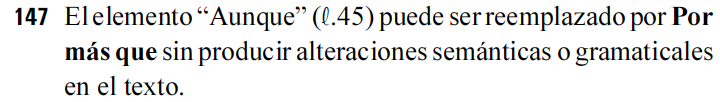 ABIN - ESPANHOL
Prof. Adinoél Sebastião
Prova abin-2008 – agente de inteligêncIa
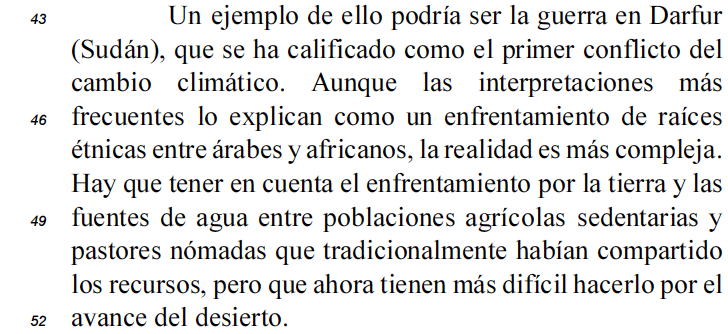 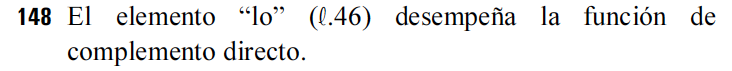 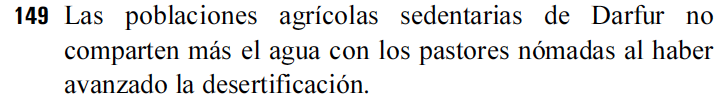 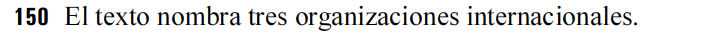 ABIN - ESPANHOL
Prof. Adinoél Sebastião
obrigado
Prof. Adinoél sebastião
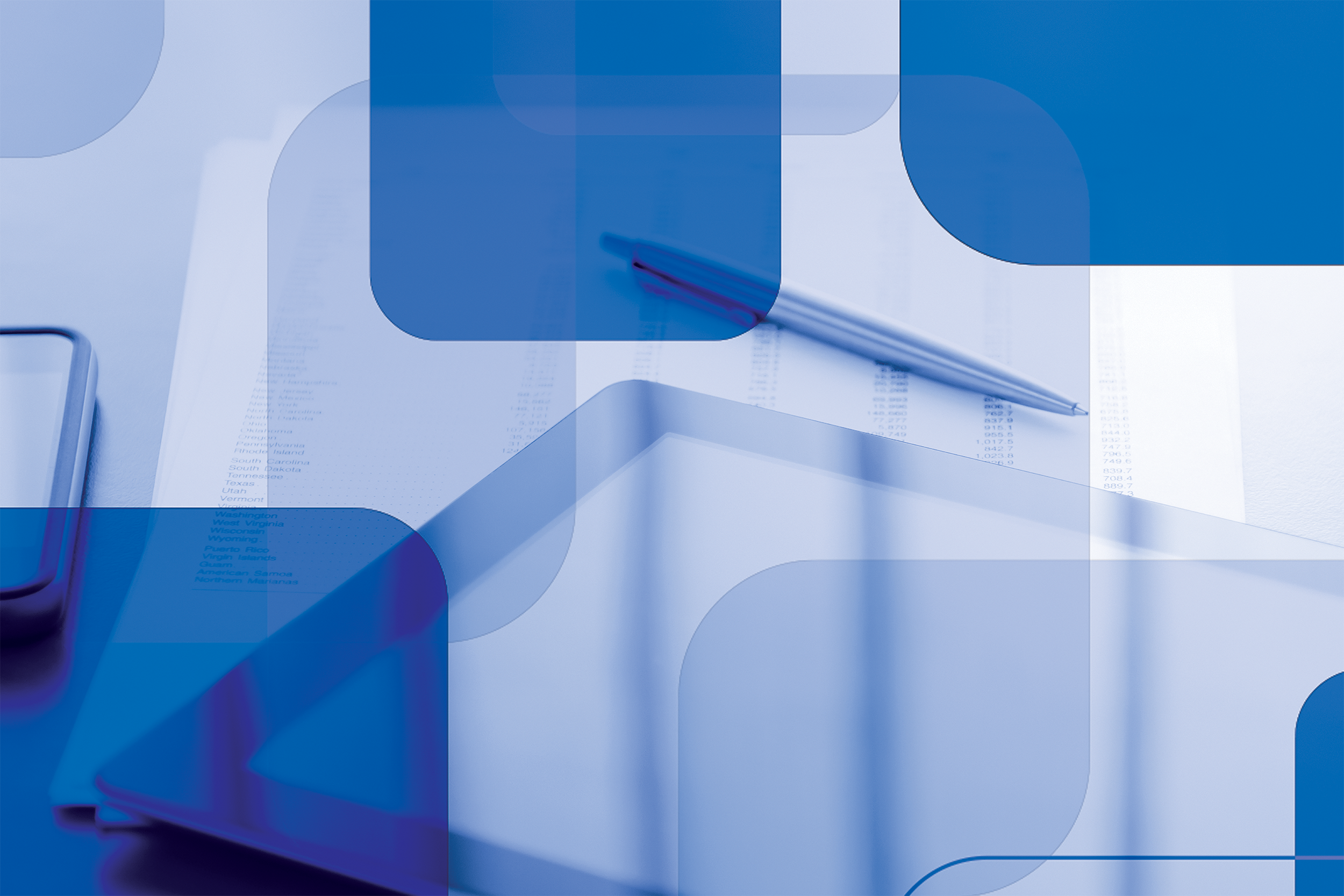 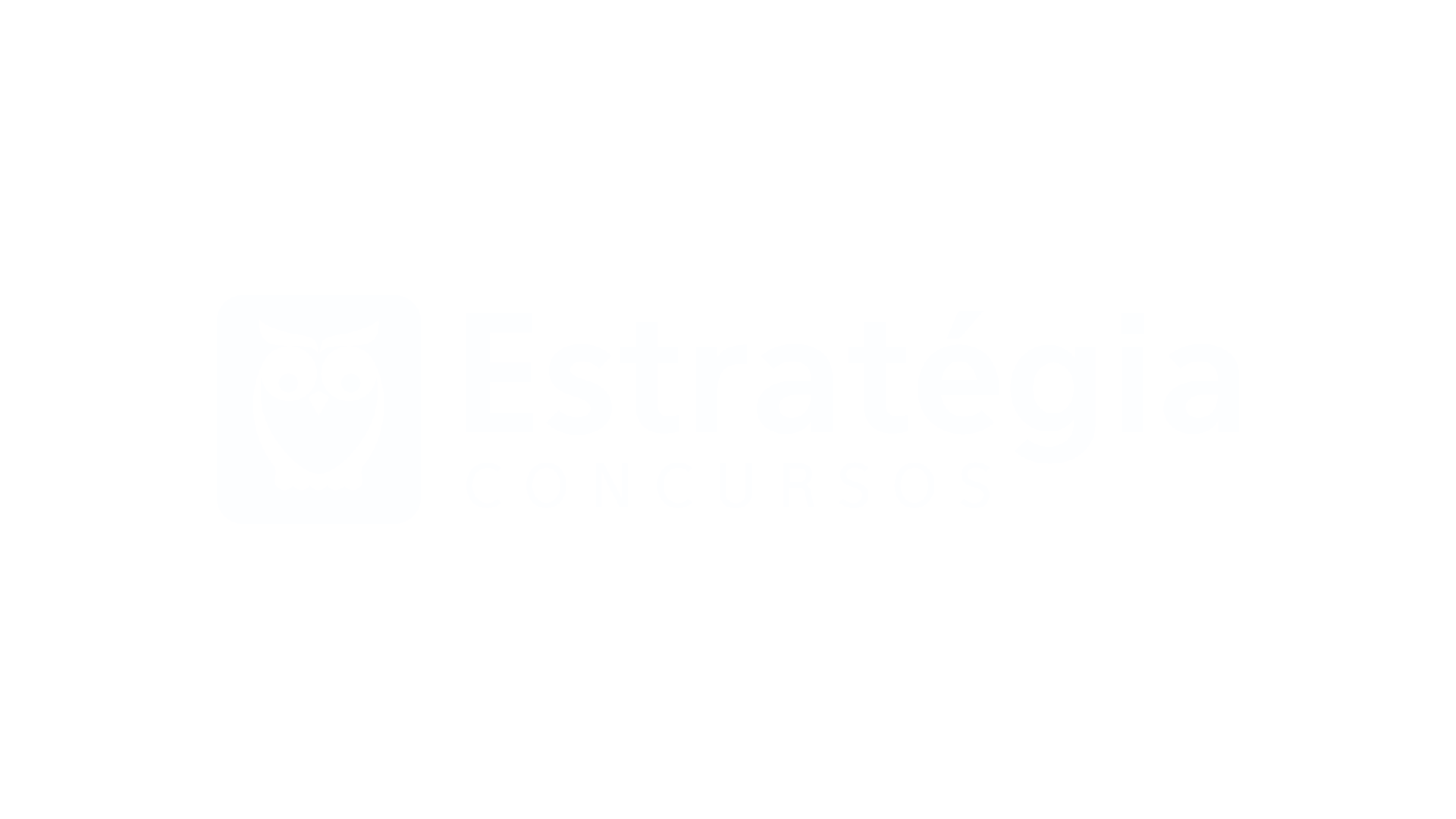